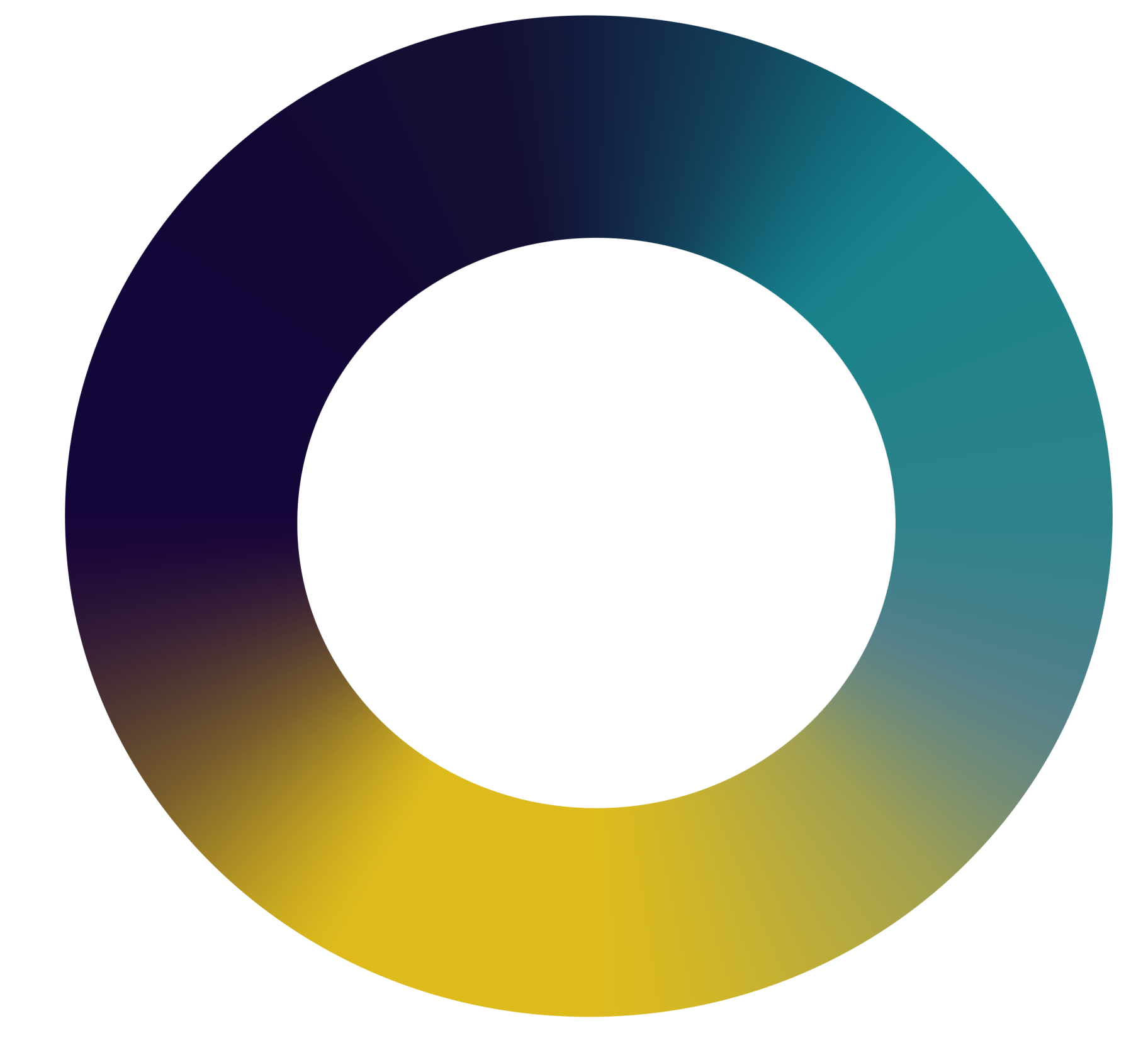 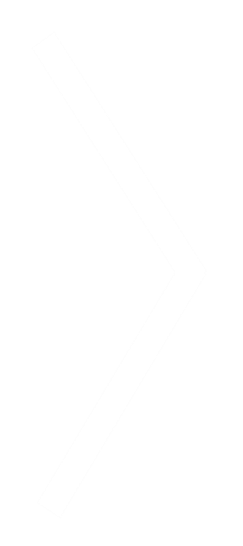 ATTRIBUTES
ATTRIBUTES
Life & Disability
Insurance
Franchises
Independent Broker/Dealer
Defined career path
Salaried positions
Development and training
Less name recognition
High sector growth
Mentorship
Entrepreneur
High risk / High reward
Name recognition
Book of business
Mentorship
P&C
Multiline
Agency
RIA
ENTREPRENEURIAL
Accounting, Tax RIA
Wirehouse
Brokerage
Financial Planning
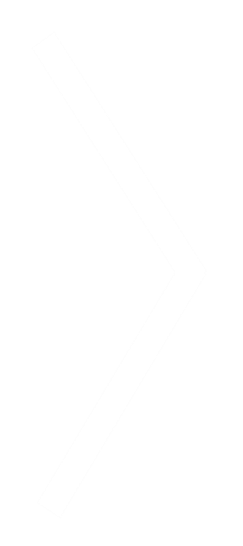 Counseling
INSTITUTIONAL
GAR
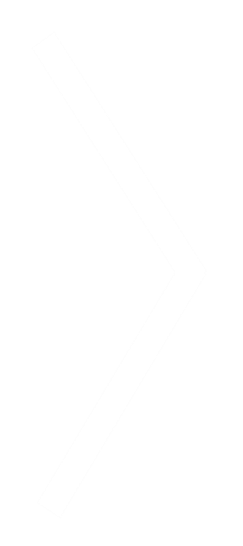 Government,
Academia,
Research
Product Distribution
ATTRIBUTES
Corporate setting
Blended compensation models
Structured development and training
Discount Brokerage
Robo Advisors, FinTech
Banking,
Credit Union,
Trust Company